Definicje w teorii i praktyce tworzenia prawa
Aleksandra Rybicka
NORMA PRAWNA
+ SANKCJA
Art. 26. […] 8. CSIRT MON, CSIRT NASK lub CSIRT GOV, który otrzymał zgłoszenie incydentu, a nie jest właściwy do koordynacji jego obsługi, przekazuje niezwłocznie to zgłoszenie do właściwego CSIRT wraz z otrzymanymi informacjami.
STOSOWANIE PRAWA
1. ustalenie stanu prawnego – ustalenie jaka norma obowiązuje (decyzja walidacyjna) - ustalenie czy ta norma ma znaczenie wystarczająco określone dla potrzeb rozstrzygnięcia (decyzja interpretacyjna)2. ustalenie stanu faktycznego – uznanie faktów w sprawie za udowodnionei ujęcie tych faktów w języku normy prawnej;3. subsumpcja faktu uznanego za udowodniony pod odpowiednią normę prawną – subsumpcja to stwierdzenie, że określone składniki stanu faktycznego mieszczą się lub nie mieszczą się w elementach składowych normy prawnej;4. wiążące ustalenie konsekwencji prawnych faktu uznanego za udowodniony na podstawie stosowanej normy prawnej oraz uzasadnienie decyzji w oparciu o wszystkie wcześniej zastosowane rozumowania (walidacyjne, interpretacyjne, poznawcze);
Sposoby dokonywania wykładni prawa
wykładnia językowa
 wykładnia systemowa
 wykładnia funkcjonalna
§ 6 ZTP
Przepisy ustawy redaguje się tak, aby dokładnie i w sposób zrozumiały dla adresatów zawartych w nich norm wyrażały intencje prawodawcy.
§ 5 ZTP
Przepisy ustawy redaguje się zwięźle i syntetycznie, unikając nadmiernej szczegółowości, a zarazem w sposób, w jaki opisuje się typowe sytuacje występujące w dziedzinie spraw regulowanych tą ustawą.
§ 7 ZTP
Zdania w ustawie redaguje się zgodnie z powszechnie przyjętymi regułami składni języka polskiego, unikając zdań wielokrotnie złożonych.
§ 8 ZTP
1. W ustawie należy posługiwać się poprawnymi wyrażeniami językowymi (określeniami) w ich podstawowym i powszechnie przyjętym znaczeniu.
2. W ustawie należy unikać posługiwania się:
1) określeniami specjalistycznymi, o ile ich użycie nie jest powodowane zapewnieniem należytej precyzji tekstu;
2) określeniami lub zapożyczeniami obcojęzycznymi, chyba że nie mają dokładnego odpowiednika w języku polskim;
3) nowo tworzonymi pojęciami lub strukturami językowymi, chyba że w dotychczasowym słownictwie polskim brak jest odpowiedniego określenia.
§ 9 ZTP
W ustawie należy posługiwać się określeniami, które zostały użyte w ustawie podstawowej dla danej dziedziny spraw, w szczególności w ustawie określanej jako ,,kodeks'' lub ,,prawo''.
§ 10 ZTP
Do oznaczenia jednakowych pojęć używa się jednakowych określeń, a różnych pojęć nie oznacza się tymi samymi określeniami.
Definicja to  wyjaśnienie znaczenia wyrazu, pojęcia lub całego wyrażenia
sjp
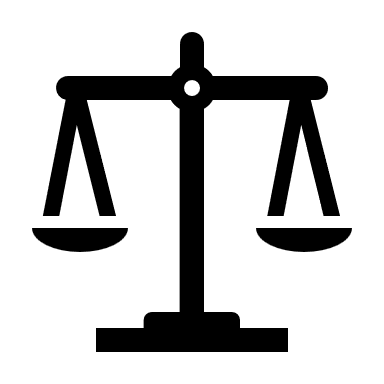 definicje realne
definicje nominalne
odnoszą się do systemu pojęć, znaczenia danej nazwy w tym systemie, znaczenia słowa w danym języku. Definicje nominalne mogą przybierać formy opisowe.
odnoszą się do desygnatów (konkretnych przedmiotów), a nie ich oznaczenia w danym języku. Podają taką charakterystykę przedmiotu, którą można przypisać tylko i wyłącznie danemu przedmiotowi. Powstają z wykorzystaniem spójnika "to„.
Definiendum + łącznik + definiens
DEFINICJA RÓWNOŚCIOWA
SŁOWO „DEFINICJA” ZNACZY TYLE, CO „WYJAŚNIENIE ZNACZENIA WYRAZU, POJĘCIA LUB CAŁEGO WYRAŻENIA”
DEFINICJE NOMINALNE - JĘZYK ii STOPNIA
stylizacja słownikowa
dokument elektroniczny obsługiwany przy użyciu usługi udostępnianej w aplikacji mObywatel
dokument mobilny
jest to
stylizacja przedmiotowa
część drogi publicznej będącą połączeniem dróg publicznych na różnych poziomach
Wyraz „węzeł”
oznacza
stylizacja semantyczna
Definicja klasyczna
WYRAZ „BIBI” ZNACZY TYLE, CO „KOT ŚLEPY NA LEWE OKO”

definiendum – bibi
łącznik – znaczy tyle, co
definiens: kot ślepy na lewe oko
	kot – genus
	ślepy na lewe oko – differentia specifica
nominalna, równościowa, klasyczna, projektująca, konstrukcyjna
Definicje legalne
nominalne
projektujące (tworzące znaczenie wyrazu na przyszłość)
regulujące (projektujące, które zawężają lub rozszerzają znaczenie istniejącej nazwy)
konstrukcyjne (projektujące, które całkowicie zmieniają treść istniejącej już nazwy lub przyporządkowują treść nowo powstałej nazwie)
równościowe
klasyczne lub nieklasyczne (np. agregatowa)
Użyte w ustawie określenia oznaczają: 	 obsługa incydentu - czynności umożliwiające wykrywanie, rejestrowanie, analizowanie, klasyfikowanie, priorytetyzację, podejmowanie działań naprawczych i ograniczenie skutków incydentu;
Ilekroć w ustawie jest mowa o:ulgach podatkowych - rozumie się przez to przewidziane w przepisach prawa podatkowego zwolnienia, odliczenia, obniżki albo zmniejszenia, których zastosowanie powoduje obniżenie podstawy opodatkowania lub wysokości podatku, z wyjątkiem obniżenia kwoty podatku należnego o kwotę podatku naliczonego, w rozumieniu przepisów o podatku od towarów i usług, oraz innych odliczeń stanowiących element konstrukcji tego podatku;
Użyte w ustawie określenia oznaczają: ”droga o nawierzchni gruntowej” – „droga z jezdnią o nawierzchni z gruntu rodzimego lub nasypowego, ulepszonego mechanicznie lub chemicznie, w której wierzchnia warstwa może być wykonana z kruszywa naturalnego, sztucznego lub pochodzącego z recyklingu”;
Błędy w definicjach
ignotum per ignotum
idem per idem (błędne koło bezpośrednie)
błędne koło pośrednie
definicja za szeroka 
definicja za wąska
za szeroka i za wąska
błąd przesunięcia kategorialnego
Paradoks łysego
Przesłanki formułowania definicji
W ustawie formułuje się definicję danego określenia, jeżeli:
1) dane określenie jest wieloznaczne, przy czym jeżeli określenie wieloznaczne występuje tylko w jednym przepisie prawnym, jego definicję formułuje się tylko w przypadku, gdy wieloznaczności nie eliminuje zamieszczenie go w odpowiednim kontekście językowym;
2) dane określenie jest nieostre, a jest pożądane ograniczenie jego nieostrości;
3) znaczenie danego określenia nie jest powszechnie zrozumiałe;
4) ze względu na dziedzinę regulowanych spraw istnieje potrzeba ustalenia nowego znaczenia danego określenia.
§ 146 ZTP
incydent - zdarzenie, które ma lub może mieć niekorzystny wpływ na cyberbezpieczeństwo
Określenie wieloznaczne
incydent poważny - incydent, który powoduje lub może spowodować poważne obniżenie jakości lub przerwanie ciągłości świadczenia usługi kluczowej
Określenie nieostre
segregacja medyczna - proces ustalenia kolejności udzielania świadczeń opieki zdrowotnej w szpitalnych oddziałach ratunkowych oraz w zespołach ratownictwa medycznego, realizowany wobec osób w stanie nagłego zagrożenia zdrowotnego, uwzględniający stan zdrowia tych osób
Brak powszechnej zrozumiałości określenia
Na potrzeby niniejszej ustawy interes Rzeczypospolitej Polskiej oznacza wymierną korzyść dla Rzeczypospolitej Polskiej wynikającą z konieczności zrównoważonego rozwoju społeczno-gospodarczego, wzrostu lub utrzymania zatrudnienia, zwiększenia konkurencyjności lub innowacyjności gospodarki polskiej.
Występuje potrzeba ustalenia nowego znaczenia danego określenia
§ 151 ZTP
1. Definicję formułuje się tak, aby wskazywała w sposób niebudzący wątpliwości, że odnosi się do znaczenia określeń, w szczególności nadaje się jej postać: ,,Określenie ,,a'' oznacza b.'' albo ,,Określenie ,,a'' znaczy tyle co wyrażenie ,,b''.''.
2. Jeżeli względy stylistyczne przemawiają za inną formą definicji, używa się zwrotu łączącego ,,jest to''.
Ustawa z dnia 28 kwietnia 2011 r. o systemie informacji w ochronie zdrowia
Art. 2. Użyte w ustawie określenia oznaczają:
1) administrator danych –
Ustawa z dnia 23 kwietnia 1964 r. - Kodeks cywilny
Art. 25. Miejscem zamieszkania osoby fizycznej jest miejscowość, w której osoba ta przebywa z zamiarem stałego pobytu.
Zwrotów charakterystycznych dla definicji, w szczególności zwrotu ,,jest równoznaczne z ...'', nie używa się w znaczeniu niedefinicyjnym.
§ 152 ZTP
§ 147 ztp
1. Jeżeli w ustawie lub innym akcie normatywnym ustalono znaczenie danego określenia w drodze definicji, w obrębie tego aktu nie wolno posługiwać się tym określeniem w innym znaczeniu.
2. Jeżeli zachodzi konieczność odstąpienia od zasady wyrażonej w ust. 1, wyraźnie podaje się inne znaczenie danego określenia i ustala się jego zakres odniesienia.
§ 148 ZTP
Jeżeli w ustawie zachodzi wyjątkowo potrzeba odstąpienia od znaczenia danego określenia ustalonego:
w ustawie określanej jako „kodeks”,
w ustawie określanej jako „prawo”,
w innej ustawie podstawowej dla danej dziedziny spraw
- wyraźnie podaje się inne znaczenie tego określenia i zakres jego odniesienia. 

Powołany przepis wskazuje dwa sposoby zredagowania takiej definicji, zalecając użycie zwrotu:
„w rozumieniu niniejszej ustawy określenie … oznacza …” albo
„ilekroć w niniejszej ustawie jest mowa o … należy przez to rozumieć …”.
Ustawa z dnia 5 sierpnia 2022 r. o ekonomii społecznej
Art. 2 Ilekroć w niniejszej ustawie jest mowa o 
9) usługach społecznych - należy przez to rozumieć działania z zakresu, o którym mowa w art. 2 ust. 1 pkt 1-14 ustawy z dnia 19 lipca 2019 r. o realizowaniu usług społecznych przez centrum usług społecznych;
Definicja zakresowa § 153 ZTP
Postaci definicji zakresowych:
pełna – wylicza wszystkie elementy składowe zakresu, formułuje się ją w jednym przepisie prawnym i obejmuje się nią cały zakres definiowanego pojęcia (§ 153 ust. 1 ZTP);
niepełna - wylicza niektóre elementy składowe zakresu i zaznacza expressis verbis, że tekst tej samej lub innej ustawy zawiera elementy uzupełniające tę definicję, w szczególności przez użycie zwrotu: „i inne wskazane w przepisach ..” którą formułuje się, gdy wyliczenie wszystkich elementów zakresu definiowanego pojęcia w jednym przepisie prawnym nie jest możliwe (§ 153 ust. 2 ZTP);
przykładowa - wylicza przykładowe elementy składowe zakresu i wskazuje expressis verbis, że wyliczenie ma charakter przykładowy przez posłużenie się zwrotami: „w szczególności” albo „zwłaszcza” (§ 153 ust. 3 ZTP).
Użyte w ustawie określenia oznaczają:spółka osobowa - spółkę: cywilną, jawną, partnerską, komandytową lub komandytowo-akcyjną
Ustawa z dnia 29 sierpnia 1997 r. Ordynacja podatkowa
Art. 3. Ilekroć w niniejszej ustawie jest mowa o:
1) ustawach podatkowych - rozumie się przez to ustawy dotyczące podatków, opłat oraz niepodatkowych należności budżetowych określające podmiot, przedmiot opodatkowania, powstanie obowiązku podatkowego, podstawę opodatkowania, stawki podatkowe oraz regulujące prawa i obowiązki organów podatkowych, podatników, płatników i inkasentów, a także ich następców prawnych oraz osób trzecich;
Ustawa z dnia 29 sierpnia 1997 r. Ordynacja podatkowa
Art. 3 Ilekroć w ustawie jest mowa o: 
5) deklaracjach - rozumie się przez to również zeznania, wykazy, zestawienia, sprawozdania oraz informacje, do których składania obowiązani są, na podstawie przepisów prawa podatkowego, podatnicy, płatnicy i inkasenci;
Ustawa z dnia 14 grudnia 2012 r. o odpadach
Art. 3. 2. Niewyczerpujący wykaz procesów odzysku określa załącznik nr 1 do ustawy.
Zamieszczanie definicji w ustawie
w przepisach ogólnych ustawy;
w przepisach ogólnych danej jednostki systematyzacyjnej ustawy;
w bezpośrednim sąsiedztwie przepisów ustawy, w stosunku do których ma mieć ona wyłączne zastosowanie.
§ 150 ZTP
Ustawa z dnia 26 stycznia 1984 r.  - Prawo prasowe
Rozdział 1. Przepisy ogólne 
Art. 7 […] 2. W rozumieniu ustawy:
2) dziennikiem jest ogólnoinformacyjny druk periodyczny lub przekaz za pomocą dźwięku oraz dźwięku i obrazu, ukazujący się częściej niż raz w tygodniu;
Ustawa z dnia 12 lipca 2024 r. -   Prawo komunikacji elektronicznej
Dział VII. Publicznie dostępne usługi komunikacji elektronicznej 
Rozdział 1. Przepis ogólny 
Art. 282 Na potrzeby niniejszego działu ilekroć jest mowa o usłudze komunikacji elektronicznej lub usłudze wchodzącej w jej zakres, należy przez to rozumieć usługę publicznie dostępną, czyli usługę dostępną dla ogółu użytkowników.
Ustawa z dnia 23 kwietnia 1964 r. Kodeks cywilny
Art. 47
§ 1. Część składowa rzeczy nie może być odrębnym przedmiotem własności i innych praw rzeczowych.
§ 2. Częścią składową rzeczy jest wszystko, co nie może być od niej odłączone bez uszkodzenia lub istotnej zmiany całości albo bez uszkodzenia lub istotnej zmiany przedmiotu odłączonego.
§ 3. Przedmioty połączone z rzeczą tylko dla przemijającego użytku nie stanowią jej części składowych.
§ 154 ZTP
4. W przepisie, w którym formułuje się definicję, nie wprowadza się skrótu dla oznaczenia określenia definiowanego.
Ustawa z dnia 17 grudnia 1998 r. o emeryturach i rentach z Funduszu Ubezpieczeń Społecznych
Art. 4. 4) konto ubezpieczonego - konto ubezpieczonego, na którym ewidencjonuje się informacje o zwaloryzowanej wysokości składek na ubezpieczenie emerytalne, z wyłączeniem składek podlegających odprowadzeniu do otwartego funduszu emerytalnego i zewidencjonowaniu na subkoncie, o którym mowa w art. 40a ustawy z dnia 13 października 1998 r. o systemie ubezpieczeń społecznych, prowadzone przez Zakład Ubezpieczeń Społecznych, zwany dalej „Zakładem”;
Definicja i skrót
Art. 1 Ustawa określa:
1) zasady funkcjonowania Centralnej Informacji Emerytalnej, zwanej dalej ,,CIE'';
2) zasady dostępu do informacji emerytalnej;
3) warunki korzystania z usług elektronicznych świadczonych za pomocą CIE.

Art. 2 Użyte w ustawie określenia oznaczają:
1) CIE - zespół rozwiązań organizacyjno-technicznych umożliwiających zainteresowanemu dostęp do informacji emerytalnej i korzystanie z usług elektronicznych, na zasadach określonych w ustawie;
Definicje w aktach wykonawczych
W akcie normatywnym niższym rangą niż ustawa bez upoważnienia ustawowego nie formułuje się definicji ustalających znaczenie określeń ustawowych; w szczególności w akcie wykonawczym nie formułuje się definicji, które ustalałyby znaczenia określeń zawartych w ustawie upoważniającej.
§ 149 ZTP
Ustawa z dnia 29 lipca 2005 r. o przeciwdziałaniu narkomanii
Art. 4. Użyte w ustawie określenia oznaczają:[…] 
25) substancja psychotropowa - substancje: 
a) objęte zakresem stosowania Konwencji Narodów Zjednoczonych o substancjach psychotropowych z 1971 r.,
b) wymienione w załączniku do decyzji ramowej Rady 2004/757/WSiSW z dnia 25 października 2004 r. ustanawiającej minimalne przepisy określające znamiona przestępstw i kar w dziedzinie nielegalnego handlu narkotykami, poddane środkom kontroli i sankcjom karnym takim samym jak substancje, o których mowa w lit. a, 
c) pochodzenia naturalnego lub syntetycznego, w formie czystej lub w formie preparatu, działające na ośrodkowy układ nerwowy, inne niż określone w lit. a i b, ale o podobnej do nich budowie chemicznej lub działaniu, stwarzające zgodnie z rekomendacją Zespołu do spraw oceny ryzyka zagrożeń dla zdrowia lub życia ludzi związanych z używaniem nowych substancji psychoaktywnych, o której mowa w art. 18b ust. 1 pkt 3, takie same zagrożenia dla zdrowia publicznego lub zagrożenia społeczne, jak zagrożenia stwarzane przez te substancje, 
d) inne niż wymienione w lit. a-c, które na podstawie przepisów ustawy obowiązujących przed dniem wejścia w życie ustawy z dnia 20 lipca 2018 r. o zmianie ustawy o przeciwdziałaniu narkomanii oraz ustawy o Państwowej Inspekcji Sanitarnej, były objęte wykazem substancji psychotropowych 
- określone w przepisach wydanych na podstawie art. 44f pkt 1;
Ustawa z dnia 29 lipca 2005 r. o przeciwdziałaniu narkomanii
Art. 44f. Minister właściwy do spraw zdrowia określi, w drodze rozporządzenia:
1) wykaz substancji psychotropowych z podziałem na grupy, o których mowa w art. 32, 

Art. 32. 1. Substancje psychotropowe dzieli się na grupy I-P, II-P, III-P i IV-P w zależności od stopnia ryzyka powstania uzależnienia w przypadku używania ich w celach innych niż medyczne oraz zakresu ich stosowania w celach medycznych.
Ustawa z dnia 14 grudnia 2012 r. o odpadach
Art. 24. 1. Transport odpadów odbywa się zgodnie z wymaganiami w zakresie ochrony środowiska oraz bezpieczeństwa życia i zdrowia ludzi, w szczególności w sposób uwzględniający właściwości chemiczne i fizyczne odpadów, w tym stan skupienia, oraz zagrożenia, które mogą powodować odpady, w tym zgodnie z wymaganiami określonymi w przepisach wydanych na podstawie ust. 7.
2. Transport odpadów niebezpiecznych stanowiących towary niebezpieczne w rozumieniu art. 2 pkt 4 ustawy z dnia 19 sierpnia 2011 r. o przewozie towarów niebezpiecznych odbywa się z zachowaniem przepisów o transporcie towarów niebezpiecznych.
3. Zlecający usługę transportu odpadów jest obowiązany wskazać transportującemu odpady wykonującemu usługę transportu odpadów miejsce przeznaczenia odpadów oraz posiadacza odpadów, do którego należy dostarczyć odpady. […]
6. Środki transportu odpadów są oznakowane w sposób zgodny z przepisami wydanymi na podstawie ust. 7.
7. Minister właściwy do spraw klimatu w porozumieniu z ministrem właściwym do spraw transportu oraz ministrem właściwym do spraw żeglugi śródlądowej określi, w drodze rozporządzenia, szczegółowe wymagania dla transportu odpadów, w tym dla środków transportu i sposobu transportowania, oraz oznakowanie środków transportu, biorąc pod uwagę właściwości odpadów i ich wpływ na środowisko oraz bezpieczeństwo życia i zdrowia ludzi.
Ustawa z dnia 14 grudnia 2016 r. Prawo oświatowe
Art. 4. Ilekroć w dalszych przepisach jest mowa bez bliższego określenia o:
1) szkole - należy przez to rozumieć także przedszkole;
Ustawa z dnia 5 lipca 2018 r. o krajowym systemie cyberbezpieczeństwa
3) CSIRT NASK - Zespół Reagowania na Incydenty Bezpieczeństwa Komputerowego działający na poziomie krajowym, prowadzony przez Naukową i Akademicką Sieć Komputerową - Państwowy Instytut Badawczy;
Ustawa z dnia 23 listopada 2012 r. - Prawo pocztowe
Art. 10. Operator pocztowy jest obowiązany złożyć do Prezesa UKE pisemne zgłoszenie:
1) zmiany przewidywanej daty rozpoczęcia działalności pocztowej;
2) zmiany danych w zakresie objętym wnioskiem o wpis do rejestru, w terminie 14 dni od dnia jej zaistnienia;
Ustawa z dnia 23 listopada 2012 r. - Prawo pocztowe
art. 3. Użyte w ustawie określenia oznaczają:
12) operator pocztowy - przedsiębiorcę uprawnionego do wykonywania działalności pocztowej, na podstawie wpisu do rejestru operatorów pocztowych
Ustawa z dnia 23 listopada 2012 r. - Prawo pocztowe
Art. 1. Ustawa określa zasady wykonywania działalności gospodarczej polegającej na świadczeniu usług pocztowych w obrocie krajowym lub zagranicznym, zwanej dalej ,,działalnością pocztową”.
Ustawa z dnia 23 listopada 2012 r. - Prawo pocztowe
Art. 3. Użyte w ustawie określenia oznaczają: 
20) przesyłka listowa - przesyłkę pocztową z korespondencją lub druk, z wyłączeniem przesyłek reklamowych;
21) przesyłka pocztowa - rzecz opatrzoną oznaczeniem adresata i adresem, przedłożoną do przyjęcia lub przyjętą przez operatora pocztowego w celu przemieszczenia i doręczenia adresatowi;
Ustawa z dnia 29 listopada 2000 r. – Prawo atomowe
Art. 3. W rozumieniu ustawy użyte określenia oznaczają: 
18) objętość tarczowa - objętość guza nowotworowego lub innych tkanek, które są napromieniane w celu osiągnięcia planowanego efektu terapeutycznego;
Ustawa z dnia 6 czerwca 1997 r. -  Kodeks karny
Art. 115 § 1. Czynem zabronionym jest zachowanie o znamionach określonych w ustawie karnej.
Ustawa z dnia 17 lutego 2005 r. o informatyzacji działalności podmiotów realizujących zadania publiczne
Art. 3. Użyte w ustawie określenia oznaczają:
5) rejestr publiczny - rejestr, ewidencję, wykaz, listę, spis albo inną formę ewidencji, służące do realizacji zadań publicznych, prowadzone przez podmiot publiczny na podstawie odrębnych przepisów ustawowych;
Projekt ustawy o systemach sztucznej inteligencji
Art. 3. Użyte w ustawie określenia oznaczają:
1) system sztucznej inteligencji - system AI w rozumieniu art. 3 pkt 1 rozporządzenia 2024/1689;
2) ryzyko - ryzyko w rozumieniu art. 3 pkt 2 rozporządzenia 2024/1689;
6) wycofanie systemu sztucznej inteligencji z użytku - wycofanie systemu AI z użytku w rozumieniu art. 3 pkt 16 rozporządzenia 2024/1689;
Ustawa z dnia 14 grudnia 2012 r. o odpadach
Art. 3. Ilekroć w ustawie jest mowa o:
20a) prowadzącym zakład recyklingu statków - rozumie się przez to prowadzącego zakład recyklingu statków w rozumieniu art. 3 ust. 1 pkt 8 rozporządzenia Parlamentu Europejskiego i Rady (UE) nr 1257/2013 z dnia 20 listopada 2013 r. w sprawie recyklingu statków oraz zmieniającego rozporządzenie (WE) nr 1013/2006 i dyrektywę 2009/16/WE (Dz.Urz. UE L 330 z 10.12.2013, str. 1), zwanego dalej ,,rozporządzeniem 1257/2013'';
Ustawa z dnia 27 sierpnia 2009 r. o finansach publicznych
Art. 2. Ilekroć w ustawie jest mowa o: 
4) odrębnych ustawach - rozumie się przez to ustawy inne niż niniejsza ustawa oraz ustawa budżetowa;
Ustawa z dnia 6 sierpnia 2010 r. o dowodach osobistych
Art. 2. 1. Użyte w niniejszej ustawie określenia oznaczają:
13) wydanie dowodu osobistego - czynności materialno-techniczne organu gminy mające na celu wystawienie dowodu osobistego na rzecz osoby obowiązanej lub uprawnionej do jego posiadania oraz przekazanie go tej osobie.
sjp
wydać
1. zapłacić2. zaopatrzyć3. zdradzić kogoś4. uchwalić, powiadomić o czymś5. ogłosić drukiem
Ustawa z dnia 3 lipca 2002 r. Prawo lotnicze
Art. 2 . W rozumieniu przepisów ustawy:
1) statkiem powietrznym jest urządzenie zdolne do unoszenia się w atmosferze na skutek oddziaływania powietrza innego niż oddziaływanie powietrza odbitego od podłoża;
23) scentralizowaną infrastrukturę stanowią służące do wykonywania usług obsługi naziemnej elementy infrastruktury w porcie lotniczym, których złożoność, koszt lub wpływ na środowisko nie pozwala na podział lub powielenie.
Ustawa z dnia 10 kwietnia 1997 r. Prawo energetyczne
Art. 3. Użyte w ustawie określenia oznaczają: 
3b) paliwa ciekłe - ciekłe nośniki energii, w tym zawierające dodatki: 
a) półprodukty rafineryjne, 
b) gaz płynny LPG, […]
m)  smary 
- określone w załączniku A rozdział 3 do rozporządzenia Parlamentu Europejskiego i Rady (WE) nr 1099/2008 z dnia 22 października 2008 r. w sprawie statystyki energii, niezależnie od ich przeznaczenia, których szczegółowy wykaz ustanawiają przepisy wydane na podstawie art. 32 ust. 6;
Ustawa z dnia 10 kwietnia 1997 r. Prawo energetyczne
Art. 32. 6.346) Minister właściwy do spraw gospodarki surowcami energetycznymi określi, w drodze rozporządzenia, szczegółowy wykaz paliw ciekłych, których wytwarzanie, magazynowanie lub przeładunek, przesyłanie lub dystrybucja, obrót, w tym obrót z zagranicą, wymaga koncesji, o których mowa w ust. 1 pkt 1-4, oraz których przywóz wymaga wpisu do rejestru, o którym mowa wart. 32a, stosując obowiązującą klasyfikację Nomenklatury Scalonej (kody CN) według załącznika I do rozporządzenia Rady (EWG) nr 2658/87 z dnia 23 lipca 1987 r. w sprawie nomenklatury taryfowej i statystycznej oraz w sprawie Wspólnej Taryfy Celnej (Dz.Urz. UE L 256 z 07.09.1987, str. 1). W rozporządzeniu można określić przeznaczenie paliwa ciekłego, jeżeli będzie to służyć osiągnięciu celów tego rozporządzenia, o których mowa w ust. 7.
Ustawa z dnia 5 stycznia 2011 r. -  Kodeks wyborczy
Art. 5. Ilekroć w kodeksie jest mowa o:
1) wyborach - należy przez to rozumieć wybory do Sejmu i do Senatu, wybory Prezydenta Rzeczypospolitej, wybory do Parlamentu Europejskiego w Rzeczypospolitej Polskiej, wybory do organów stanowiących jednostek samorządu terytorialnego oraz wybory wójtów, burmistrzów i prezydentów miast;
2) referendach - należy przez to rozumieć referenda ogólnokrajowe i referenda lokalne;
Ustawa z dnia 28 listopada 2014 r. Prawo o aktach stanu cywilnego
Art. 2. 1. Stanem cywilnym jest sytuacja prawna osoby wyrażona przez cechy indywidualizujące osobę, kształtowana przez zdarzenia naturalne, czynności prawne lub orzeczenia sądów, lub decyzje organów, stwierdzona w akcie stanu cywilnego.
Ustawa z dnia 23 kwietnia 1964 r. - Kodeks cywilny
Księga PIERWSZA. CZĘŚĆ OGÓLNA

Tytuł II. Osoby 

Dział I. Osoby fizyczne 
Dział II. Osoby prawne 
Dział III. Przedsiębiorcy i ich oznaczenia
Ustawa z dnia 28 listopada 2014 r. Prawo o aktach stanu cywilnego
Art. 2. 3.  Aktem stanu cywilnego jest wpis o urodzeniu, małżeństwie albo zgonie w rejestrze stanu cywilnego wraz z treścią późniejszych wpisów wpływających na treść lub ważność tego aktu.
Ustawa z dnia 15 września 2022 r. o medycynie laboratoryjnej
Art. 2. Użyte w ustawie określenia oznaczają:
4) medycyna laboratoryjna - dziedzinę medycyny, której zadaniem jest określanie składu i parametrów biologicznych, chemicznych i fizycznych materiałów biologicznych;
SJP
medycyna 
	1. «nauka o chorobach ludzi oraz o sposobach ich leczenia»
	2. «kierunek na wyższej uczelni, obejmujący studia w tym zakresie»
Rozporządzenie Ministra Rozwoju z dnia 2 czerwca 2016 r. w sprawie wymagań dla sprzętu elektrycznego
§ 3. Ilekroć w rozporządzeniu jest mowa o sprzęcie elektrycznym, należy przez to rozumieć sprzęt elektryczny przeznaczony do użytkowania przy napięciu nominalnym od 50 V do 1000 V prądu przemiennego lub od 75 V do 1500 V prądu stałego.
Ustawa z dnia 13 kwietnia 2016 r. o systemach oceny zgodności i nadzoru rynku
Art. 12. Minister kierujący działem administracji rządowej właściwym ze względu na przedmiot oceny zgodności określi, w drodze rozporządzenia:
1) wymagania dla wyrobów podlegających ocenie zgodności określonych w dyrektywach nowego podejścia,
2) procedury oceny zgodności,
3) zakres dokumentacji technicznej wyrobów,
4) sposób oznakowania wyrobów,
5) elementy deklaracji zgodności,
6) dodatkowe warunki udzielania autoryzacji jednostkom oceniającym zgodność, jeśli takie warunki są określone w dyrektywach nowego podejścia
- biorąc pod uwagę rodzaje wyrobów oraz stopień stwarzanych przez nie zagrożeń, a także inne wymagania zawarte w dyrektywach nowego podejścia.
Ustawa z dnia 13 kwietnia 2016 r. o systemach oceny zgodności i nadzoru rynku
Niniejsza ustawa w zakresie swojej regulacji wdraża: […]
11) dyrektywę Parlamentu Europejskiego i Rady 2014/35/UE z dnia 26 lutego 2014 r. w sprawie harmonizacji ustawodawstw państw członkowskich odnoszących się do udostępniania na rynku sprzętu elektrycznego przewidzianego do stosowania w określonych granicach napięcia (Dz.Urz. UE L 96 z 29.03.2014, str. 357);
Ustawa z dnia 13 kwietnia 2016 r. o systemach oceny zgodności i nadzoru rynku
Art. 129. 1. Do kontroli wszczętych i niezakończonych przed dniem:
1) wejścia w życie ustawy - w stosunku do wyrobów, o których mowa w: […]
	k) dyrektywie Parlamentu Europejskiego i Rady 2014/35/UE z dnia 26 lutego 2014 r. w sprawie harmonizacji ustawodawstw państw członkowskich odnoszących się do udostępniania na rynku sprzętu elektrycznego przewidzianego do stosowania w określonych granicach napięcia (Dz.Urz. UE L 96 z 29.03.2014, str. 357), zwanej dalej ,,dyrektywą 2014/35/UE‚’
	- stosuje się przepisy dotychczasowe.
Dekret z dnia 18 kwietnia 1955 r.o uwłaszczeniu i o uregulowaniu innych spraw, związanych z reformą rolną i osadnictwem rolnym
Art. 7. 2. Za członków rodziny uważa się małżonka, dzieci, wnuków, rodziców i rodzeństwo.
Ustawa z dnia 28 kwietnia 1936 r. - Prawo wekslowe
Art. 36 […]
Określenie "osiem dni" lub "piętnaście dni" wyraża nie jeden lub dwa tygodnie, lecz okres całych ośmiu lub piętnastu dni.
Określenie "pół miesiąca" oznacza piętnaście dni.
Dziękuję za uwagę
Aleksandra Rybicka 
arybicka@rcl.gov.pl
Tel.: 22 626 34 33